Connecticut State Data Center
Data Collaborator for Planning, Analysis, and Decision Making
Connecticut State Data Center
Collaboration between University of Connecticut Libraries, Department of Geography, and Office of Policy and Management
Develop Connecticut focused datasets and resources with a focus on U.S. Census datasets
Located at the University of Connecticut Libraries MAGIC with staffing from the Libraries and Department of Geography
State Data Center Network
Connecticut State Data Center is part of the national data center network of the U.S. Census Bureau
Focus is to assist users with locating and with utilizing census data
Assist the U.S. Census Bureau with a focus on data needs for state
Connecticut State Data Center
Decennial Data – 2010
American Community Survey Data
Data Visualizations
Custom Datasets
GIS/Mapping
Assistance & Workshops
Behind the Scenes at CtSDC
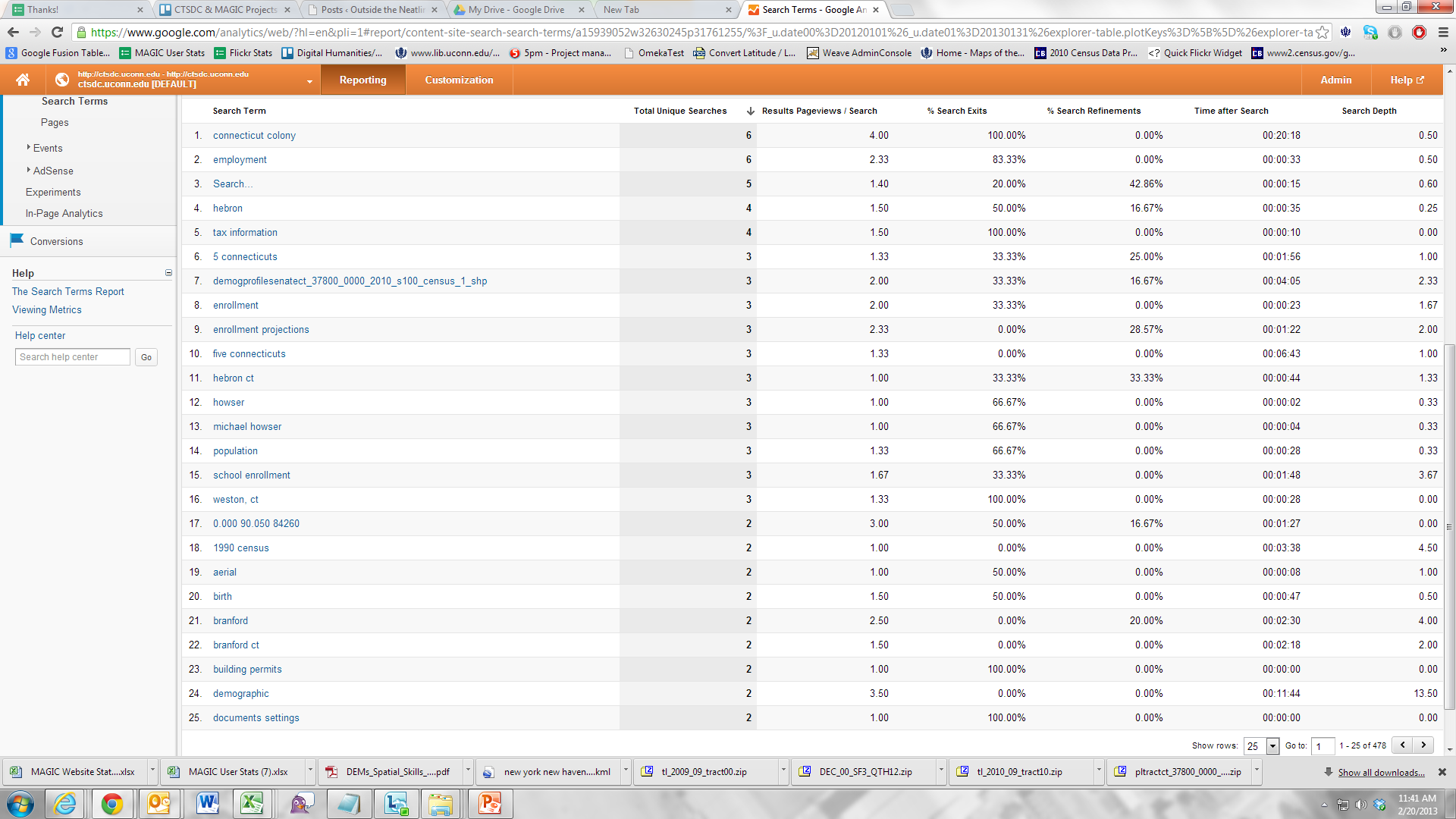 Python scripts to process data in spreadsheet and geodatabase formats
Population Projections updated to include clearly defined, replicable methodology
Summary Reports being generated in collaboration with multiple campus partners
Expanding website offerings based on user input and keyword search terms
Statewide Datasets Available
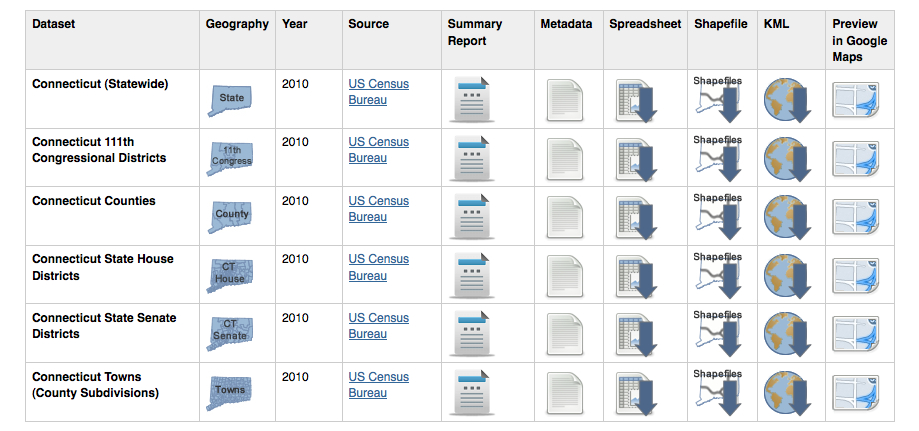 2010 Census PL 94-171 Redistricting Data
2010 Census Demographic Profile Data
2010 Census Summary File 1 Data
2010 Census Summary File 2 Data
2010 ACS 1 year, 3 year, and 5 year datasets
2011 ACS 1 year, 3 year, and 5 year datasets
Population Projections
Developed population projections for state, county, regional planning, and town geographies
Revised methodology with focus on replicable results with clear methodology
Funded by OPM
In Development…
Infrastructure in Development
University of Connecticut Libraries in collaboration with Connecticut State Library is in process of developing next generation digital archive
Archive is designed to provide digital storage for cultural heritage, mapping, and data and framework to enable new data discovery, visualization, and development options
Infrastructure In Development
Migrating CTSDC data to new infrastructure which includes permanent urls, APIs, and additional data integrity checks
Data processed and formatted into mapping , analysis, and visualization friendly formats
Data stored via digital archive, updated when new datasets are processed and released
Data visualization layers for web-based display with interactive maps
Infrastructure Enables
Data to be stored securely and preserved
Data can be made accessible via APIs
Data can be visualized both in house and by collaborators
Encourages partnerships with State Agencies, Organizations, Libraries, Museums, and other institutions that need to provide access to data permanently
Collaborators Welcome
Connecticut State Data Center is available to assist with your data needs and collaborate on projects
Contact us at ctsdc@uconn.edu for data, project ideas, and assistance with census data
Data and more at ctsdc.uconn.edu and magic.lib.uconn.edu